Multi Resistant Organisms (MROs) in Residential Aged Care
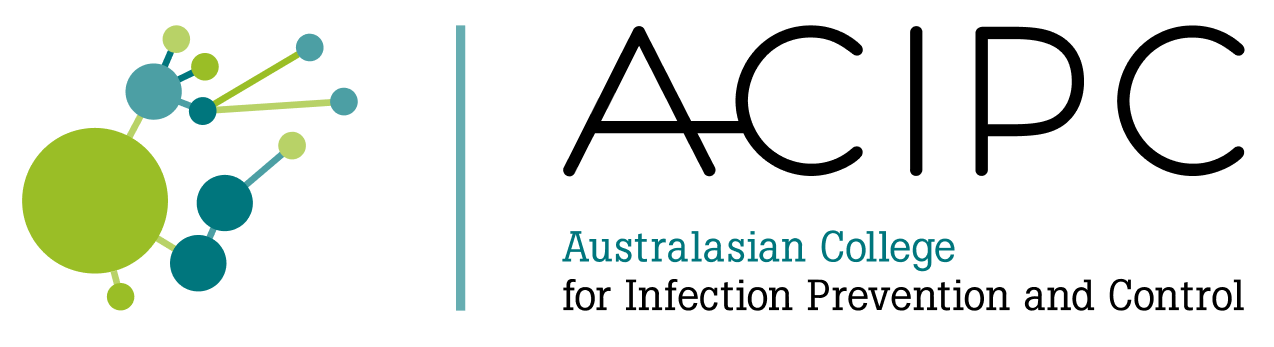 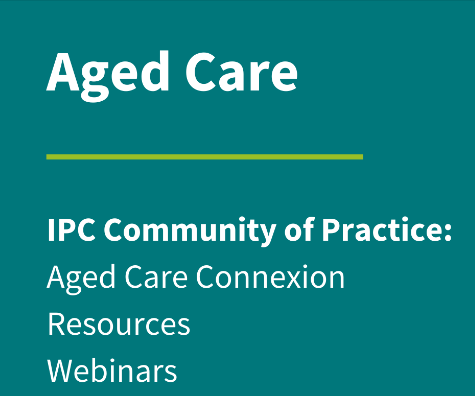 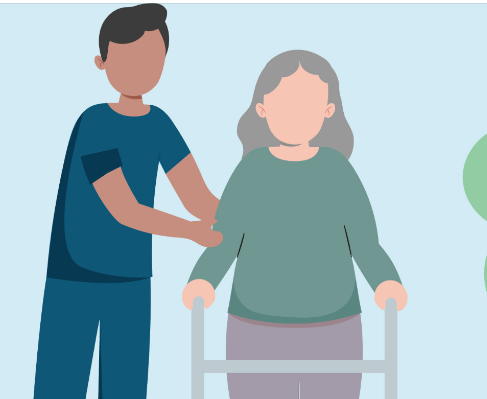 With Penny Radalj
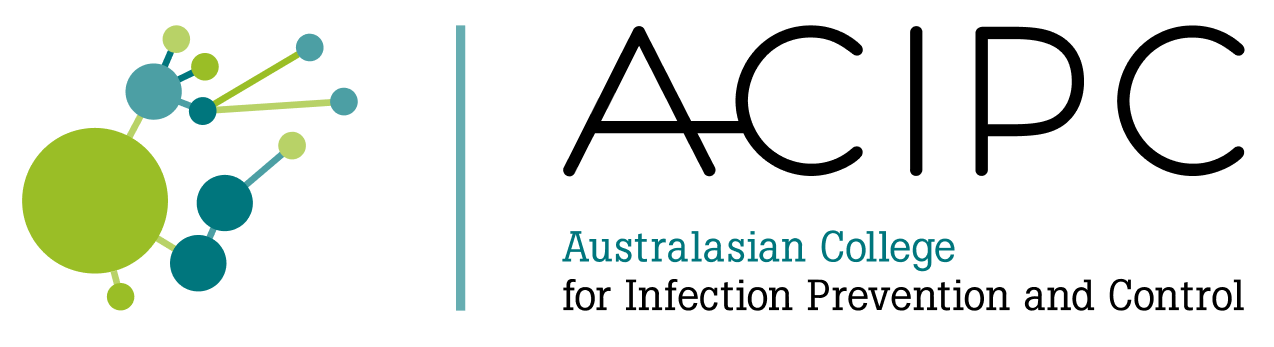 ACIPC acknowledges Aboriginal and Torres Strait Island people as the traditional owners of country throughout Australia and ngā iwi Māori as the people of the land of Aotearoa and respects their continuing connection to culture, land, waterways, community, and family.
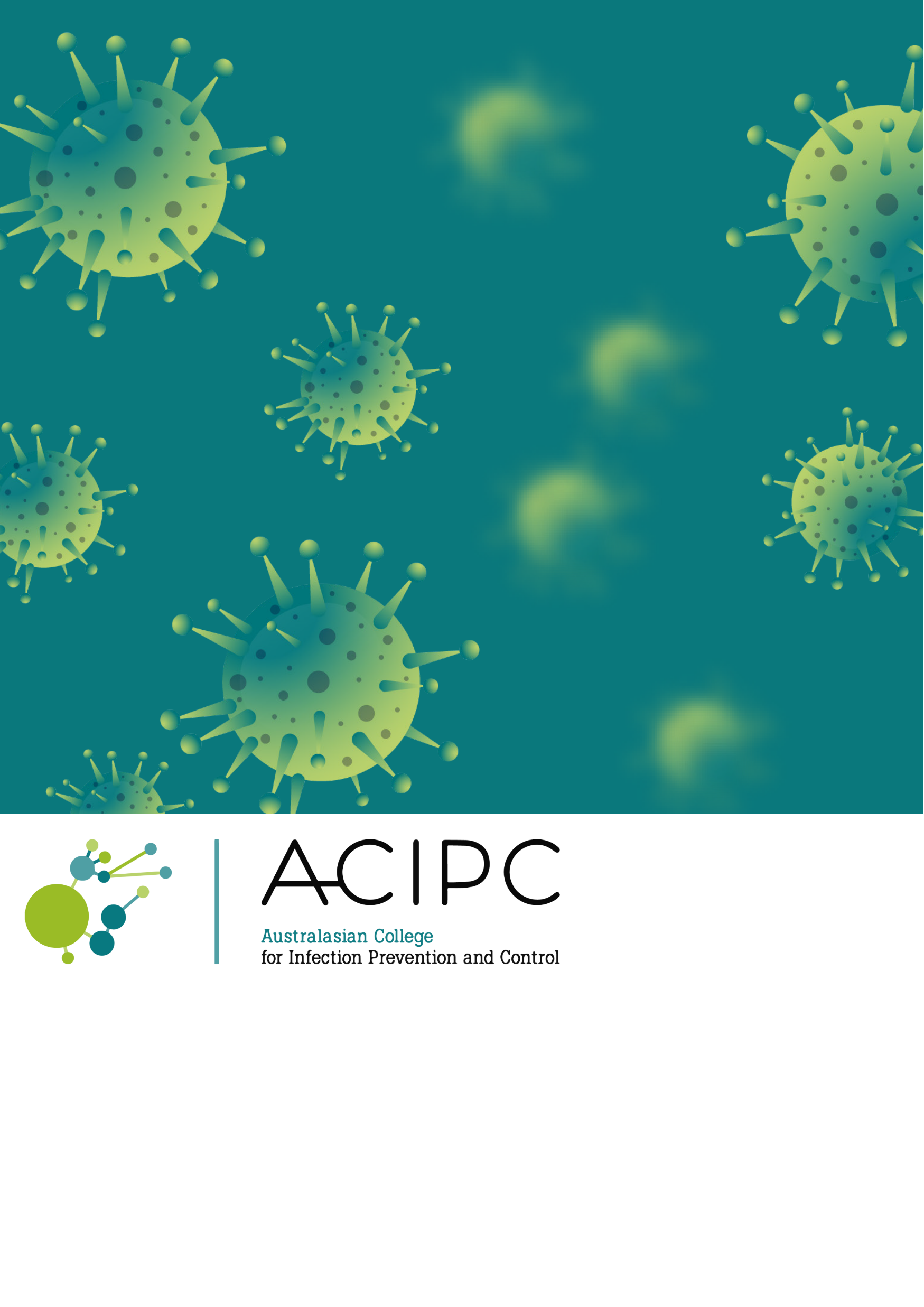 Please download and install the Slido app on all computers you use
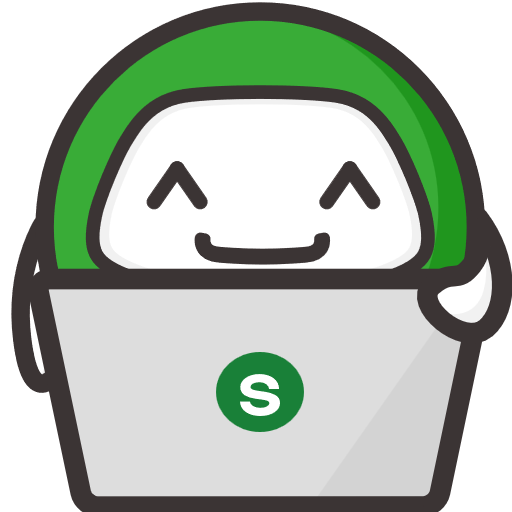 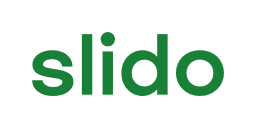 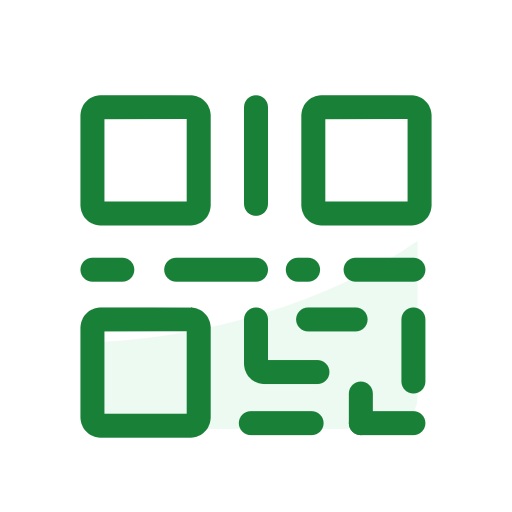 Join at slido.com#2315520
ⓘ Start presenting to display the joining instructions on this slide.
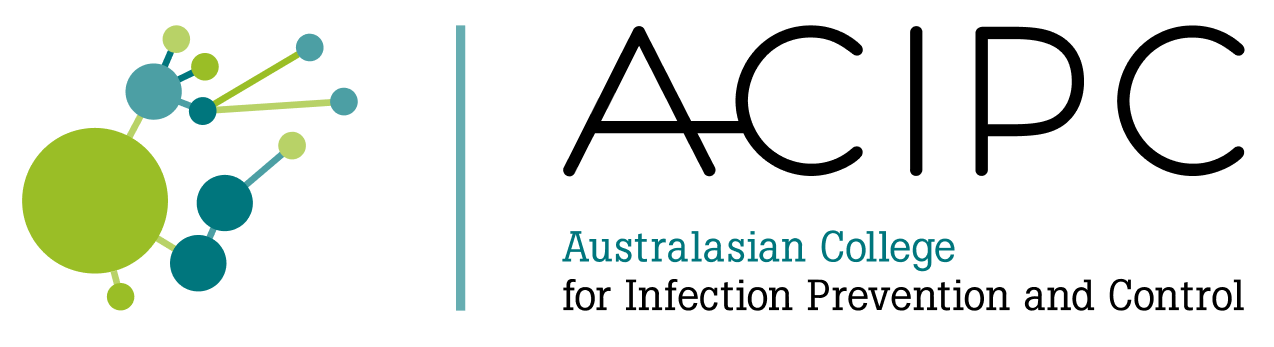 Questions and Answers
Please use either:
 Slido Q&A
Zoom chat function for Q&A
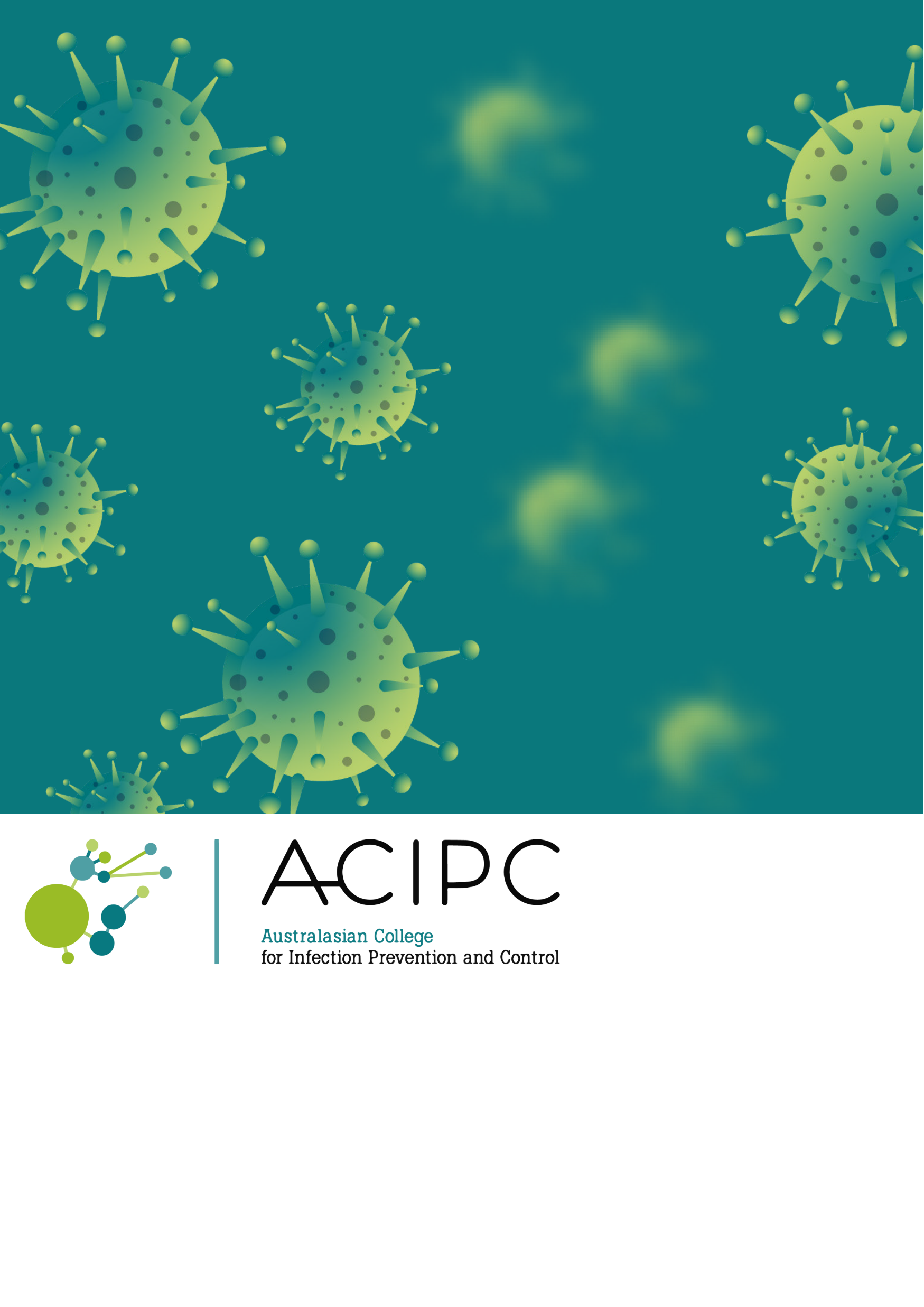 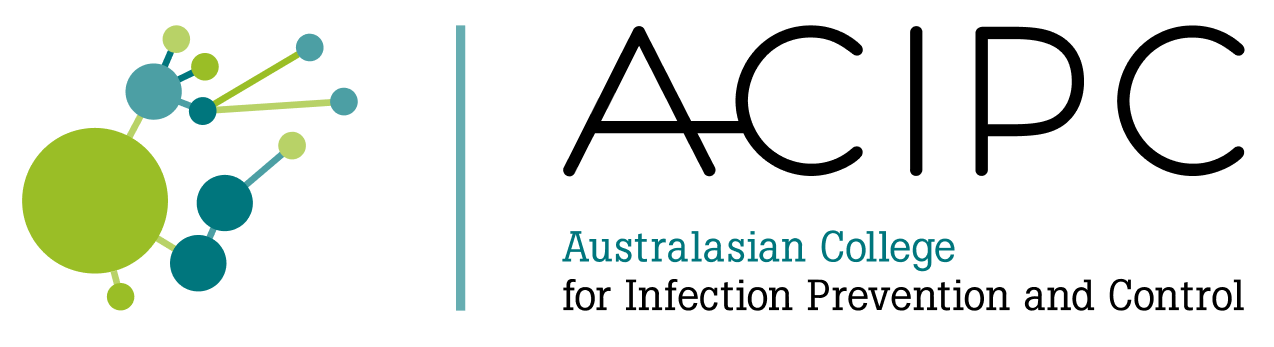 Penny Radalj
Penny Radalj is a registered nurse with qualifications in critical care nursing and infection prevention and control. 
Clinical experience includes 15 years of acute cardiac nursing, 12 years in a large regional health service as an Infection Prevention and Control consultant and now with the Barwon Southwest Public Health Unit (BSW PHU). 
The past three years leading the BSW PHU supporting the 74 public and private residential aged care facilities in the Barwon South West region to provide advice and review IPC and acute respiratory outbreaks through onsite visits and offsite communication.
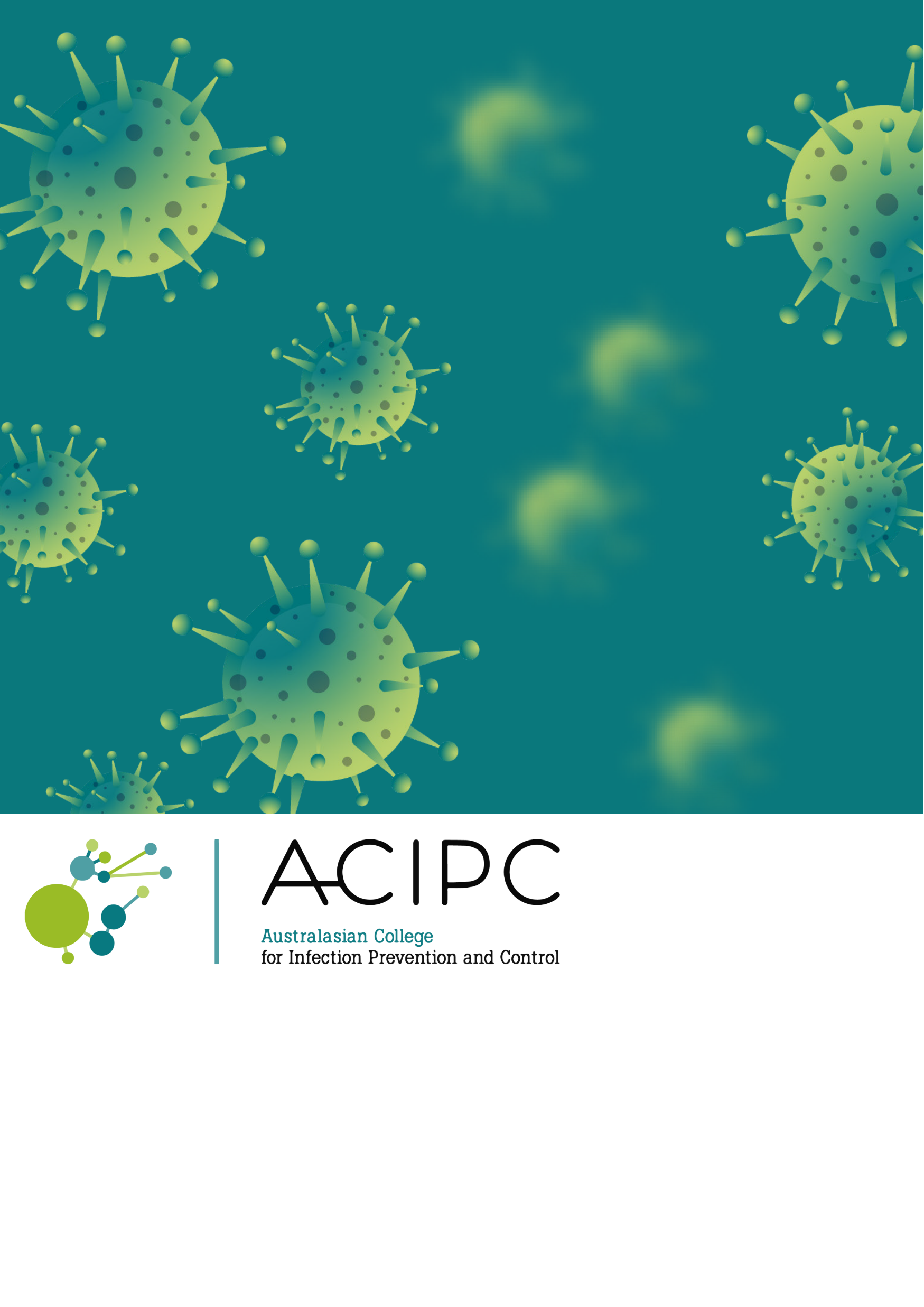 Aged Care IPC Resources
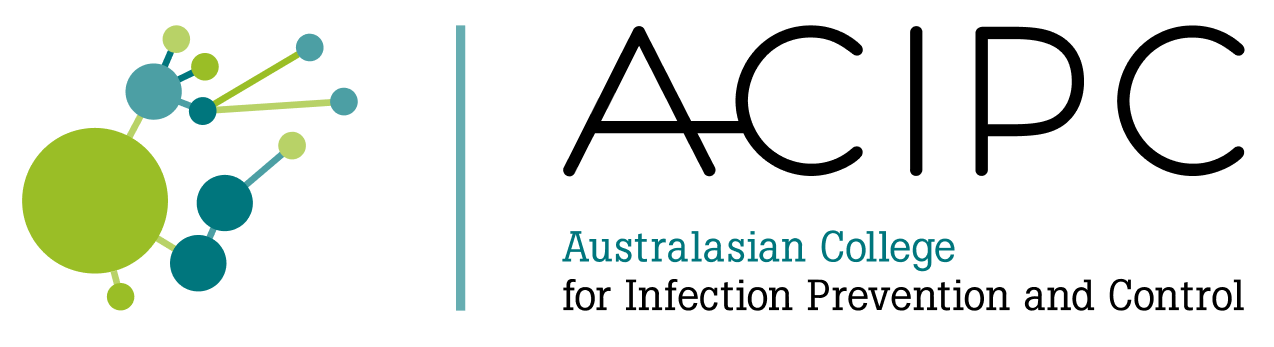 One stop shop aged care IPC resources – anything you need in aged care IPC is located on this page

https://www.acipc.org.au/aged-care/resources-australasian-aged-care/

Webinar resources, templates, guides are all also located her


                                                                    Aged Care  - this is your space!
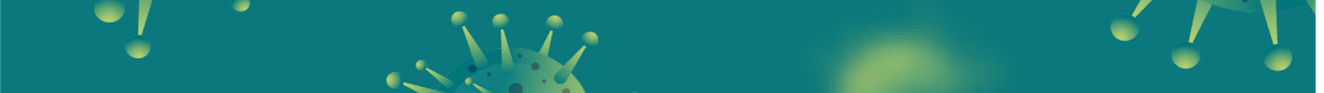 Aged Care Connexion
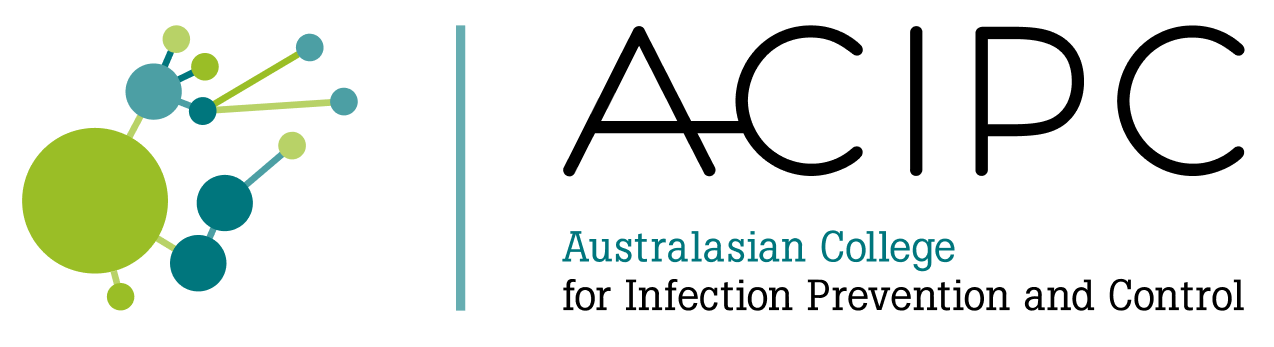 For further discussions or questions, please jump onto the ACIPC website Aged Care Connexion and add a post.

Any unanswered questions from the webinar will be posted in this space.

The forum is moderated and a safe place for aged care communications.

https://www.acipc.org.au/members/aged-care-connexion/

You do not have to be an ACIPC member to post

                                                    Aged Care  - this is your space!
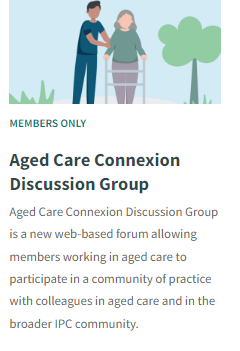 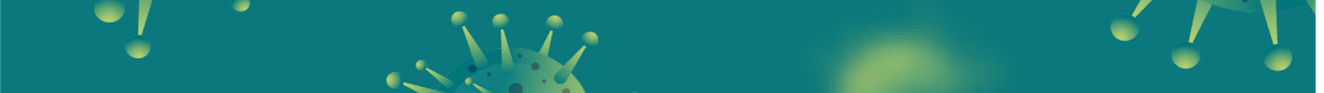 ACIPC Aged Care Community of Practice                       -Webinar Series
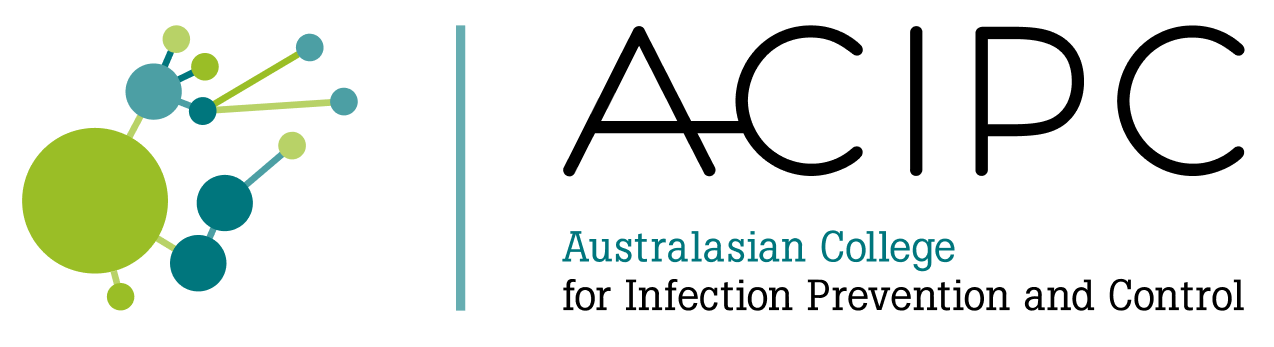 Webinars of 2025

Occur monthly and mid month
Dates and varied topics will be on the website from Jan 2025
Capacity to register will be available
All recordings, PowerPoints and resources will be placed on the CoP webinar page

ACIPC Aged Care Community of Practice Webinar Series
https://www.acipc.org.au/acipc-aged-care-community-of-practice-webinar-series/
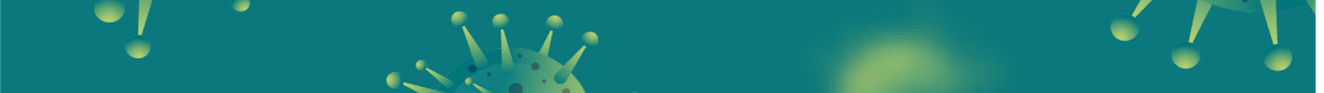 Merry Christmas and Happy New Year
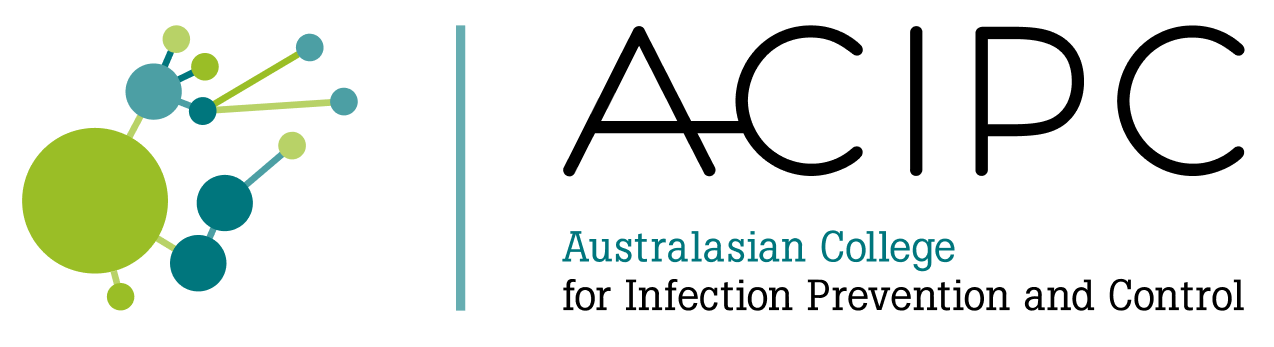 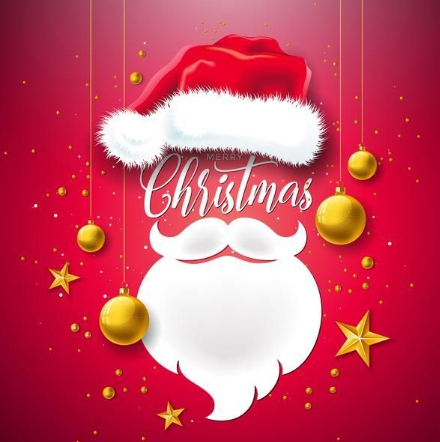 Look forward to seeing you all in 2025
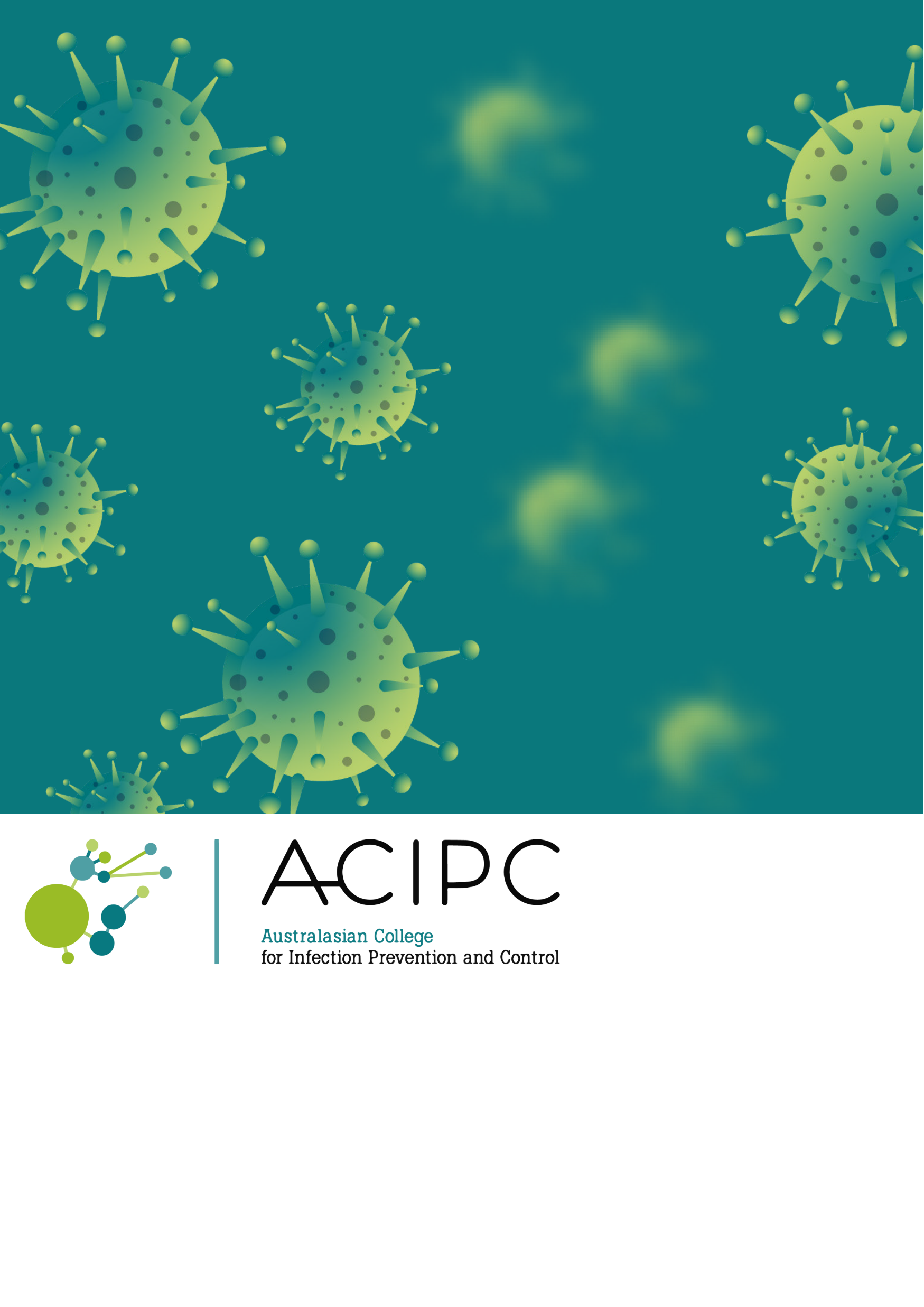 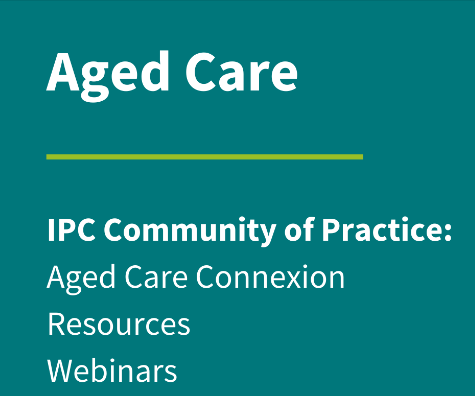 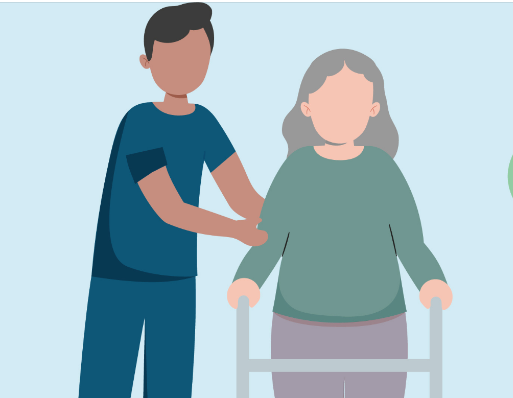 Carrie SpinksAged Care IPC Consultantcarrie.spinks@acipc.org.au
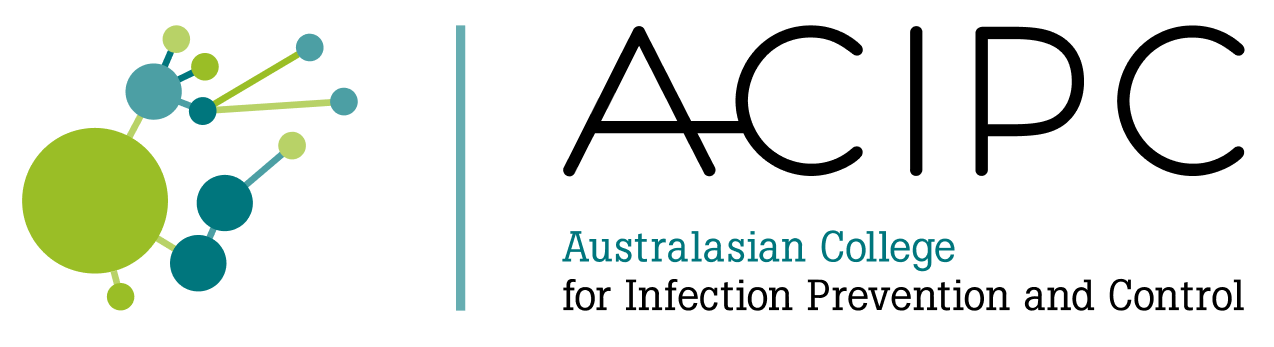 Australasian College for Infection Prevention and Control 
Level 6
152 Macquarie Steet
Hobart TAS 7000

03 6281 9239
office@acipc.org.au
www.acipc.org.au